Муниципальное бюджетное дошкольное образовательное учреждение детский сад комбинированного вида № 14 «Колобок» города Тихорецка муниципального образования Тихорецкий район
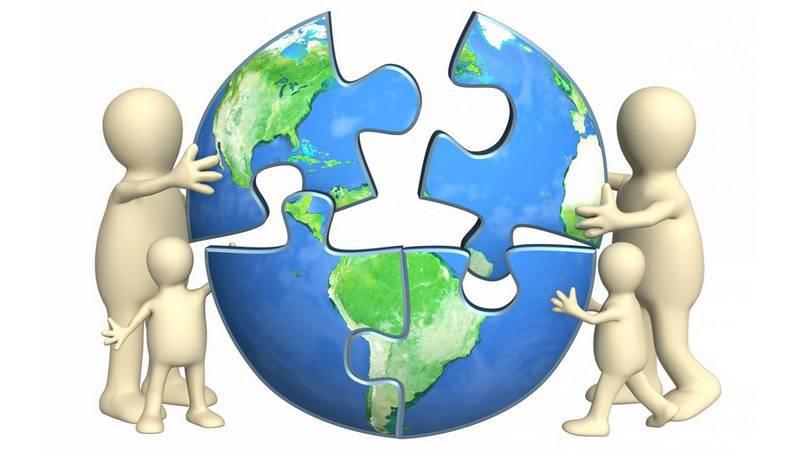 «Создание модели взаимодействия дошкольного учреждения с родителями  
«МиР»: Мы и Родители»
Отчет о реализации краевой инновационной площадки (КИП-2018) за 2019 год
г. Тихорецк
2019
«Создание модели взаимодействия 
дошкольного учреждения с родителями  
«МиР»: Мы и Родители»
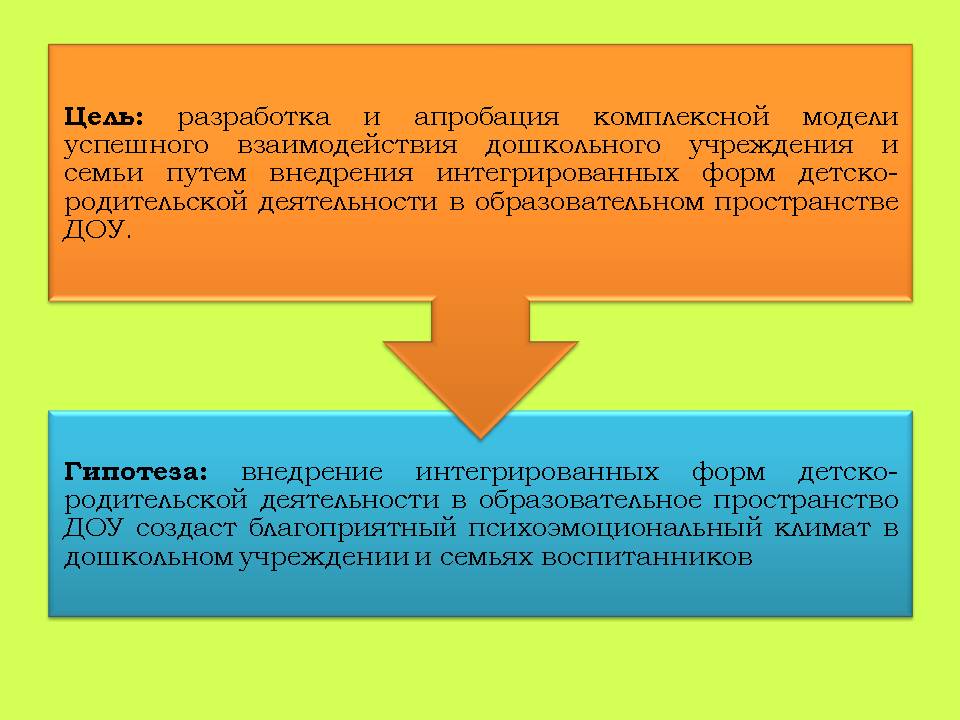 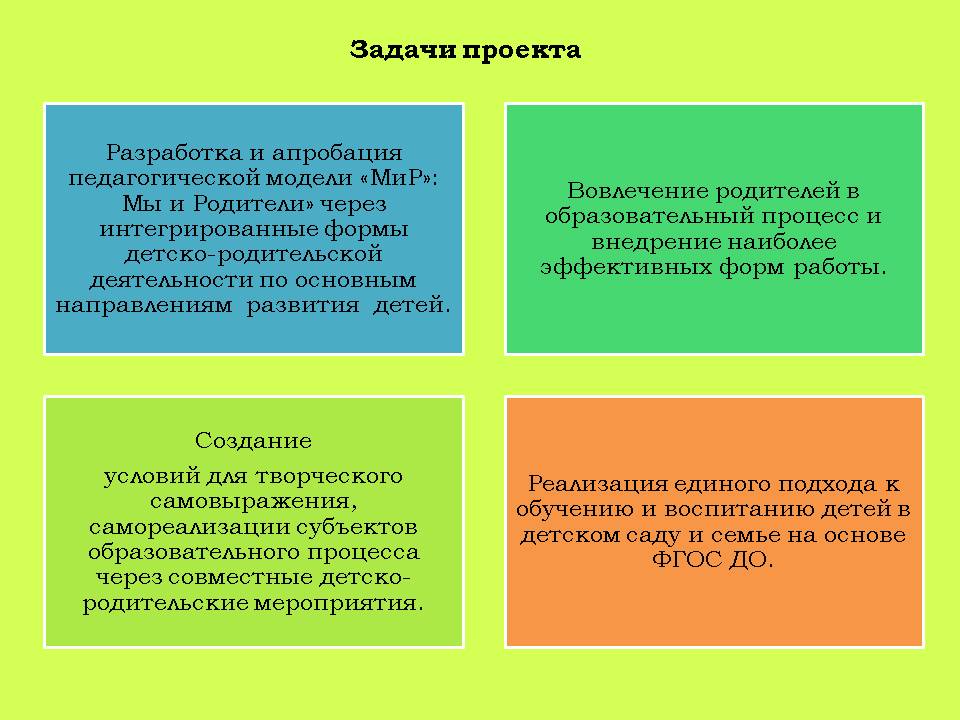 Соответствие задачам федеральной и региональной образовательной политики
в ч.III, п. 3.2.2., п.п. 8 указывает на немаловажную роль работы с родителями - «поддержка родителей (законных представителей) в воспитании детей, охране и укреплении их здоровья, вовлечение семей непосредственно в образовательную деятельность»
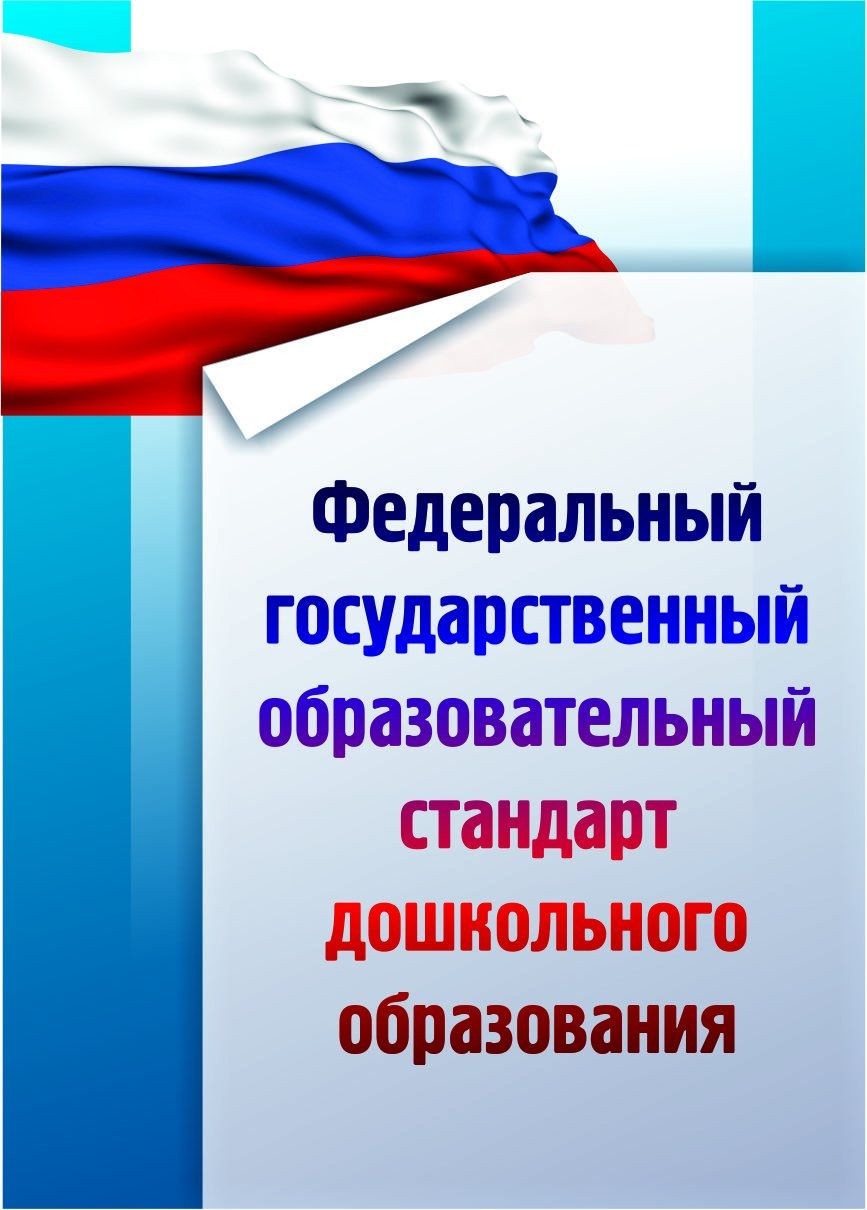 Соответствие задачам федеральной и региональной образовательной политики
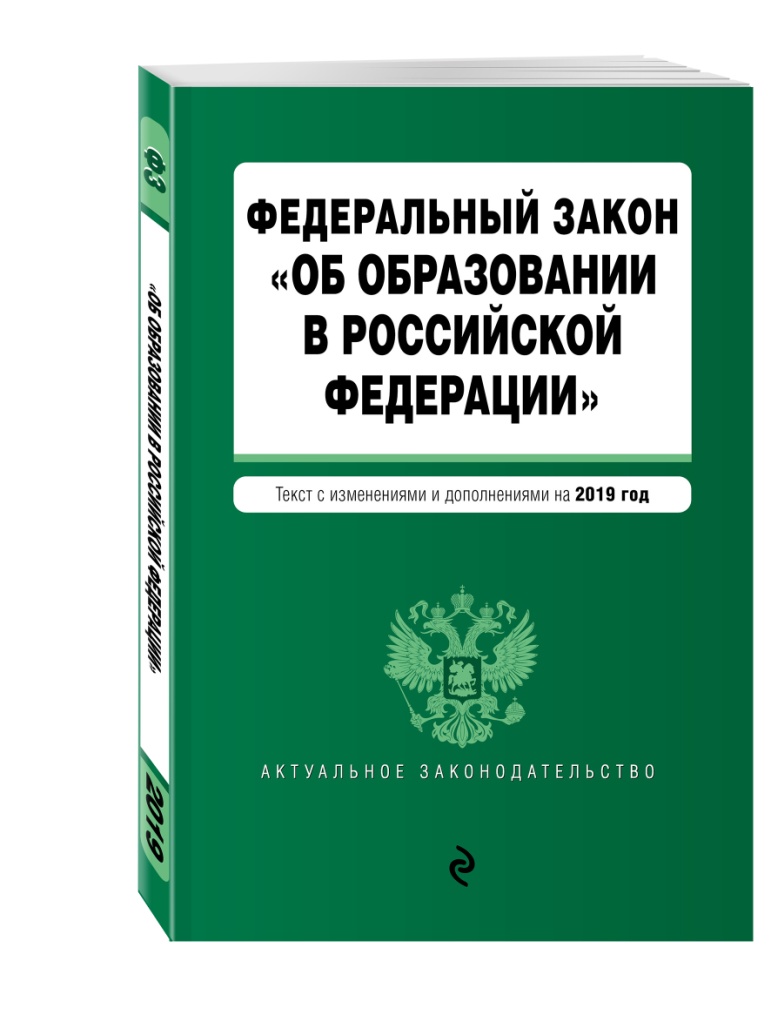 Ст.44 п.1 закона РФ «Об образовании в РФ» определяет, что «родители (законные представители) несовершеннолетних обучающихся имеют преимущественное право на обучение и воспитание детей перед всеми другими лицами. Они обязаны заложить основы физического, нравственного и интеллектуального развития личности ребенка»
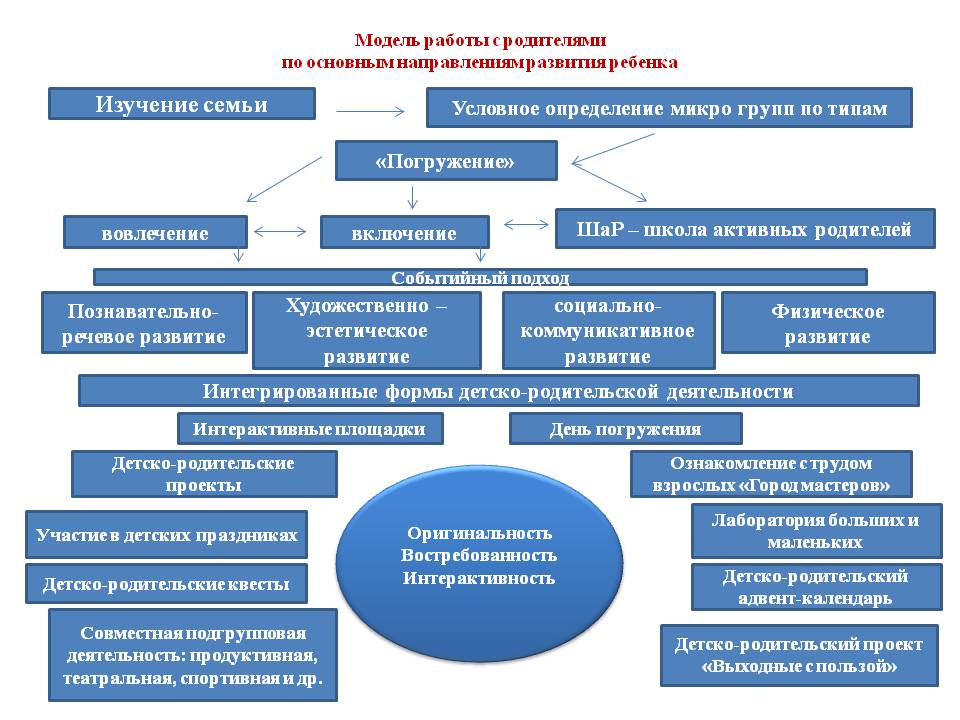 ЗАДАЧИ 2019 ГОДА
Задача 1.  «Разработка и апробация педагогической модели взаимодействия «МиР»: Мы и Родители» через  интегрированные формы детско-родительской  деятельности по основным  направлениям  развития  детей»
Сформирована комплексная модель
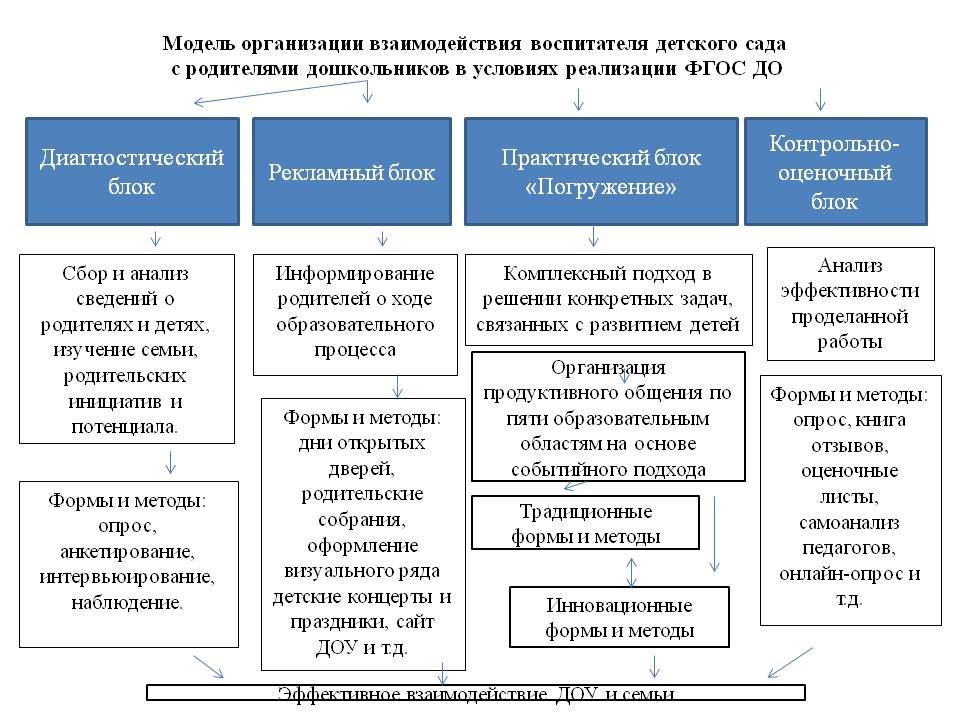 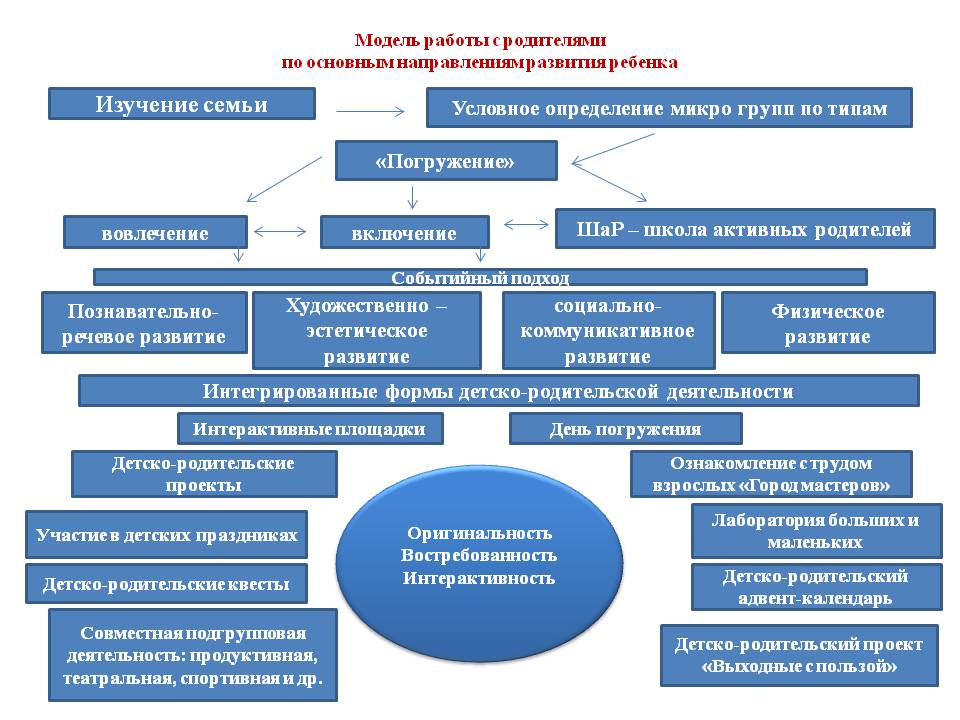 Критерии и показатели эффективности инновационной деятельности
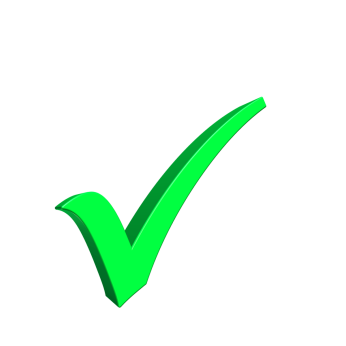 ЗАДАЧИ 2019 ГОДА
Задача 2. Определение исходного уровня педагогических условий, обеспечивающих продуктивное взаимодействие с родителями воспитанников детского сада
Оценка состояния взаимодействия ДОО и семьи
Диагностические методики:
1. Полярные профили «Оценка психологического климата в педагогическом коллективе» Рогов, Е.И. Настольная книга практического психолога в образовании.
2. Анкета для воспитателей и специалистов «Потребности и мотивации педагогической деятельности».
3. Анкета «Отношения к инновациям».
4. Тест Стилберга-Ханина (источник: Диагностика эмоционально-нравственного развития [Текст] / Ред. и сост. И.Б. Дерманова. — СПб, 2002. — С. 124-126).
ЗАДАЧИ 2019 ГОДА
Задача 2. Определение исходного уровня педагогических условий, обеспечивающих продуктивное взаимодействие с родителями воспитанников детского сада
Педагогический совет 
«Инновационный подход к взаимодействию с родителями в ДОУ»
Слушатели семинара по теме
"Инновационные формы работы с семьей в условиях реализации ФГОС"
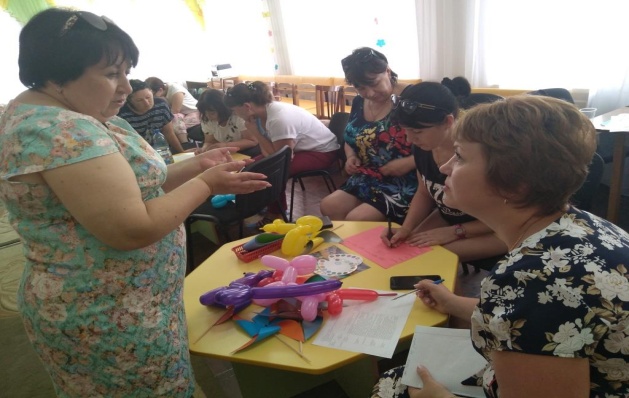 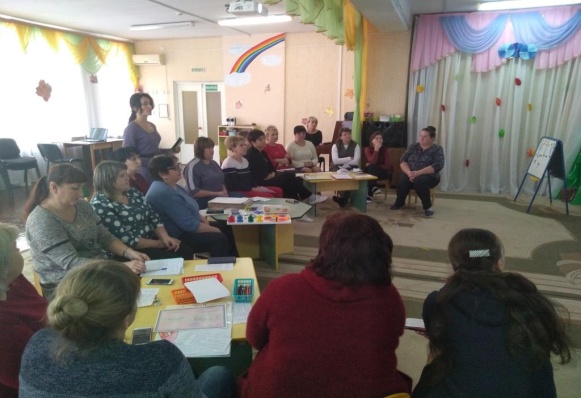 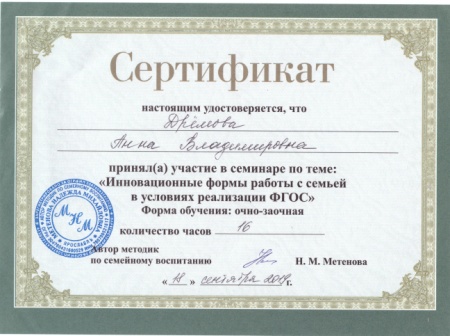 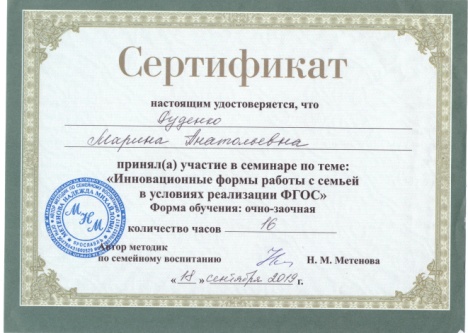 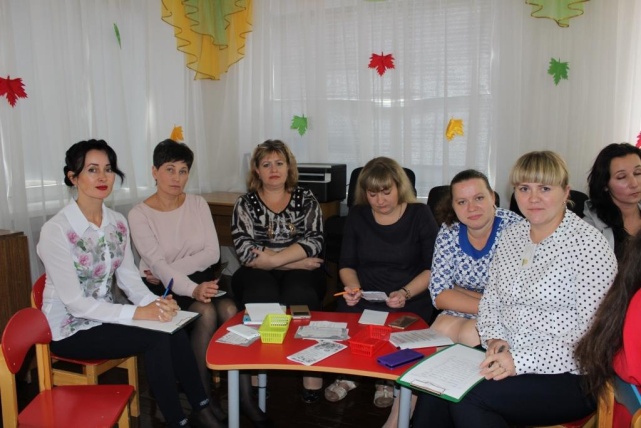 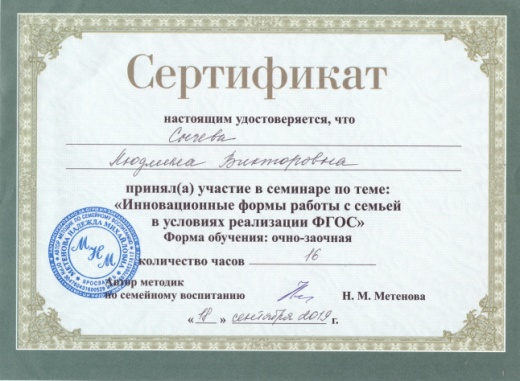 Круглый стол «Повышение родительской компетентности 
в контексте ФГОС ДО»
ЗАДАЧИ 2019 ГОДА
Задача 3. Поиск новых форм и методов включения в образовательное пространство ДОУ родителей
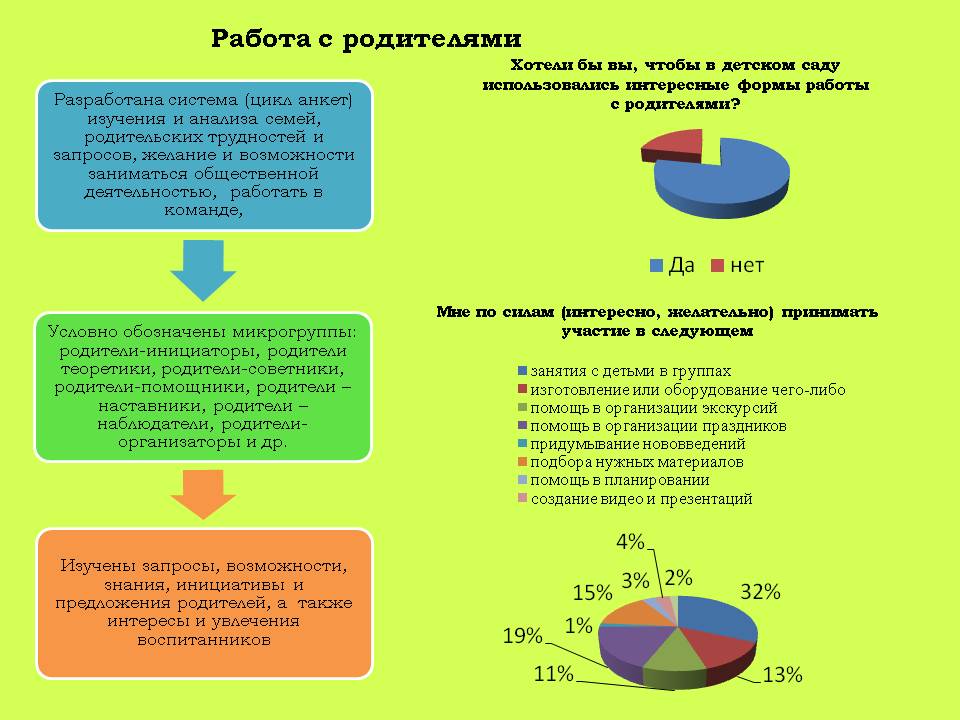 Анкетирование родителей:
«Родительские трудности и запросы»
«Работа в команде»
«Удовлетворенность образовательным процессом»
«Мое место в образовательном пространстве ДОУ или группы»
«Семейные традиции и увлечения» и др.
ЗАДАЧИ 2019 ГОДА
Задача 3. Поиск новых форм и методов включения в образовательное пространство ДОУ родителей
Критерии и показатели эффективности инновационной деятельности
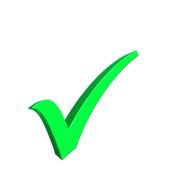 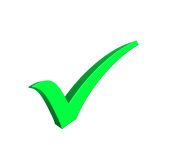 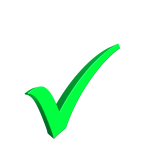 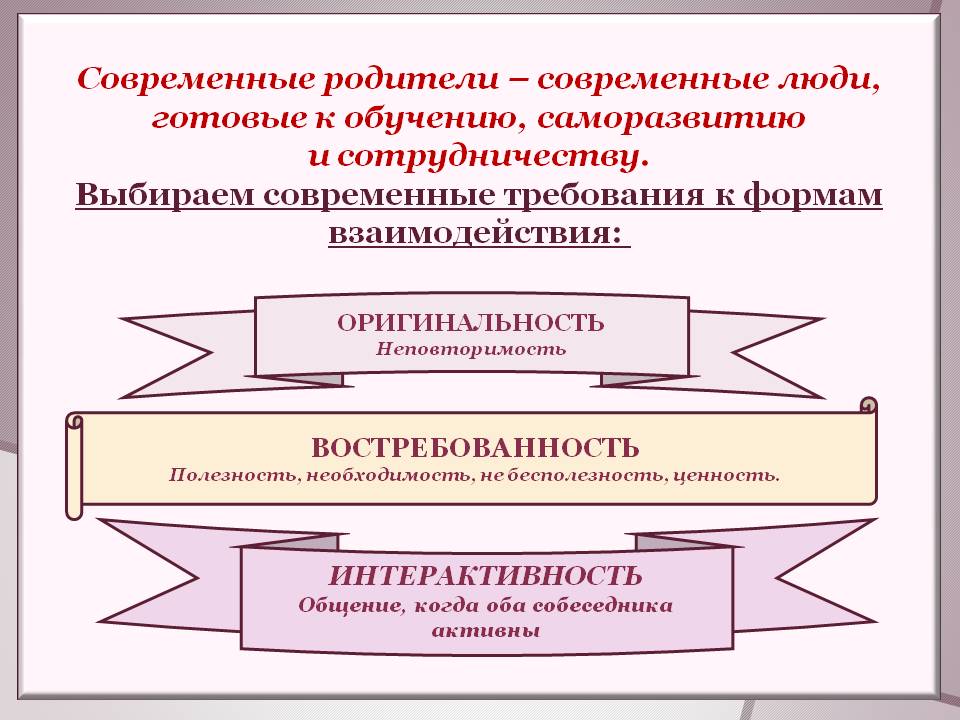 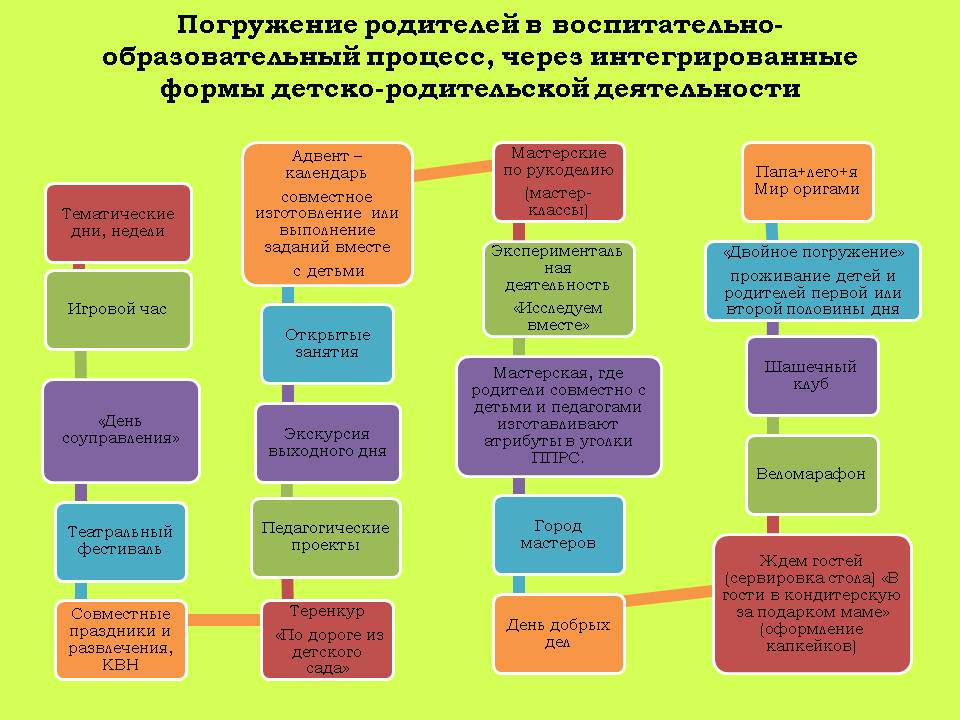 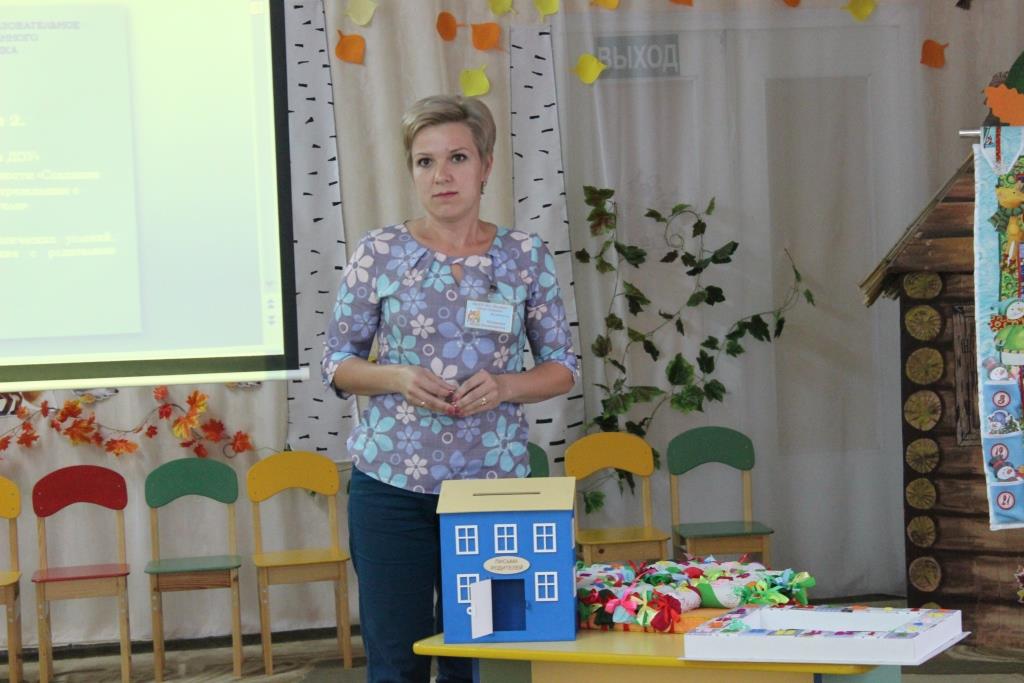 Конкурс методических разработок 
детско-родительской деятельности «Мы вместе»
ЗАДАЧИ 2019 ГОДА
Задача 3. Реализация практических мероприятий, которые связаны с включением родителей в единый воспитательный процесс ДОУ
Критерии и показатели эффективности
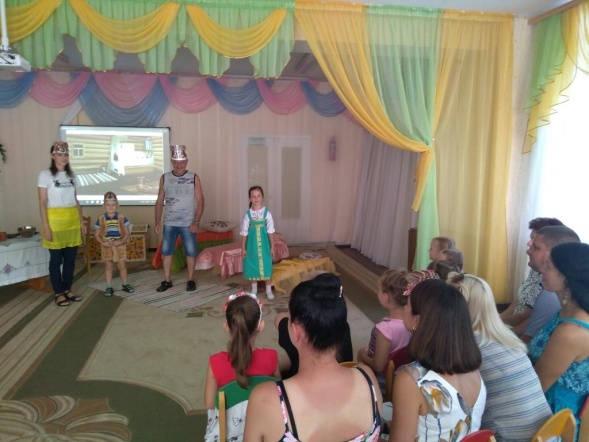 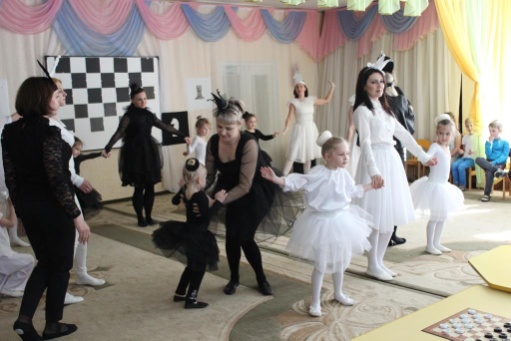 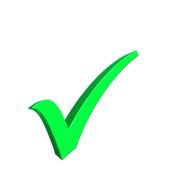 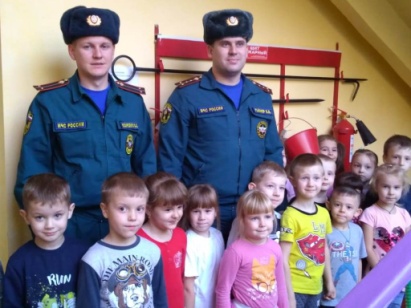 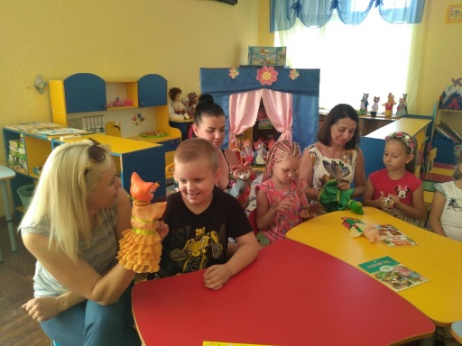 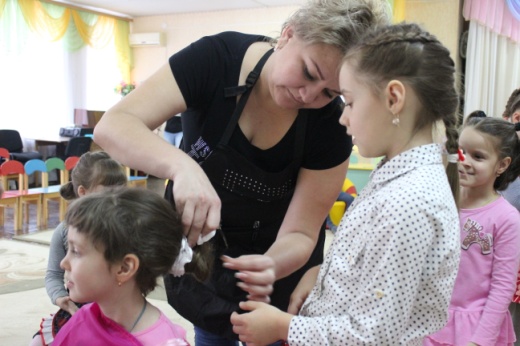 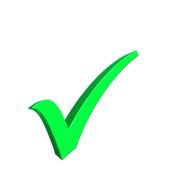 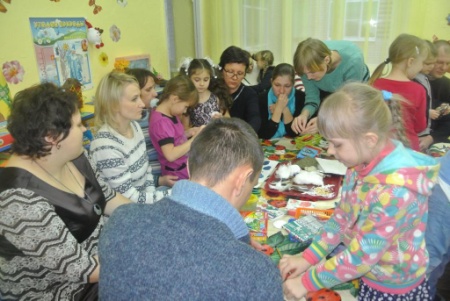 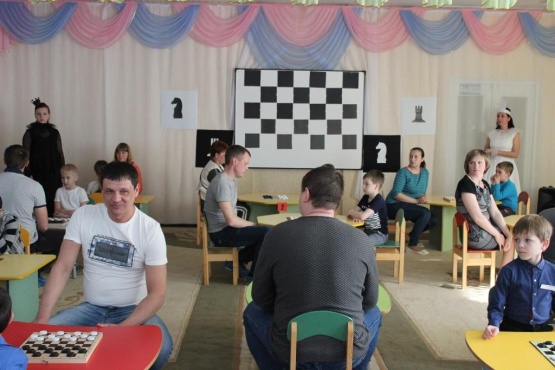 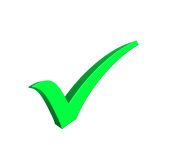 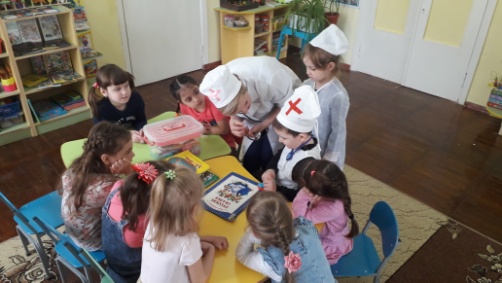 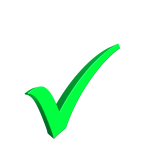 Сетевое взаимодействие
МБДОУ № 4 «Росинка» г.Тихорецка
МБДОУ  № 8 «Аленушка» г.Тихорецка
МБДОУ № 18 «Колосок» ст.Терновской
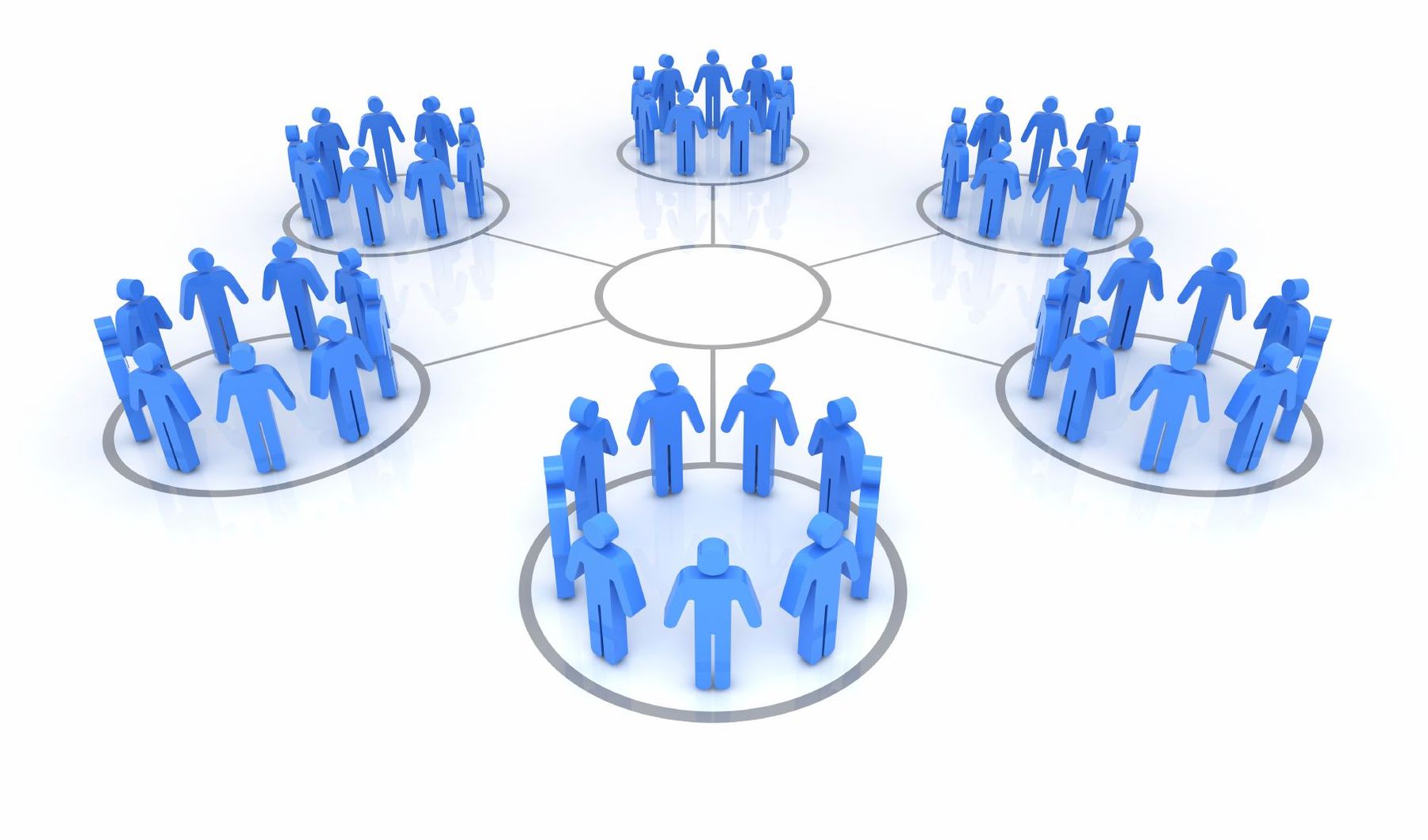 МБДОУ № 11 «Родничок» г.Тихорецка
МБДОУ № 38 «Ромашка» ст.Алексеевской
МБДОУ № 14 «Колобок» г.Тихорецка
МБДОУ № 39 «Светлячок» пос.Незамаевский Новопокровского района
Результаты работы КИП
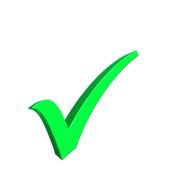 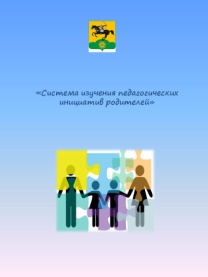 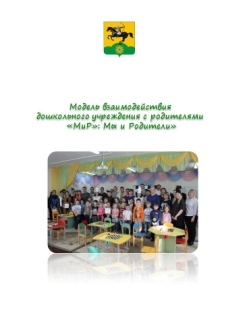 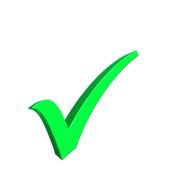 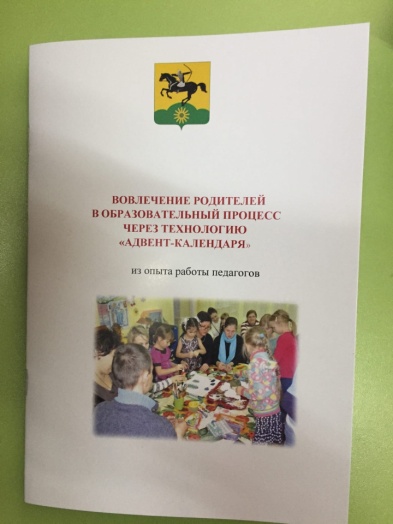 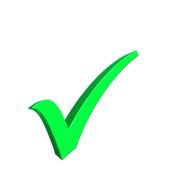 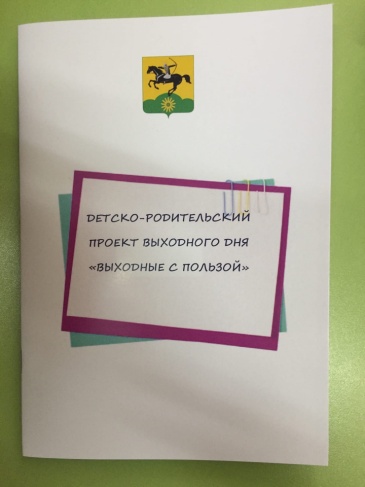 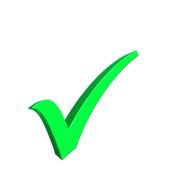 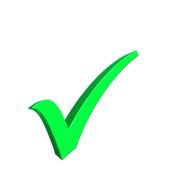 Трансляция промежуточных результатов на мероприятиях различного уровня
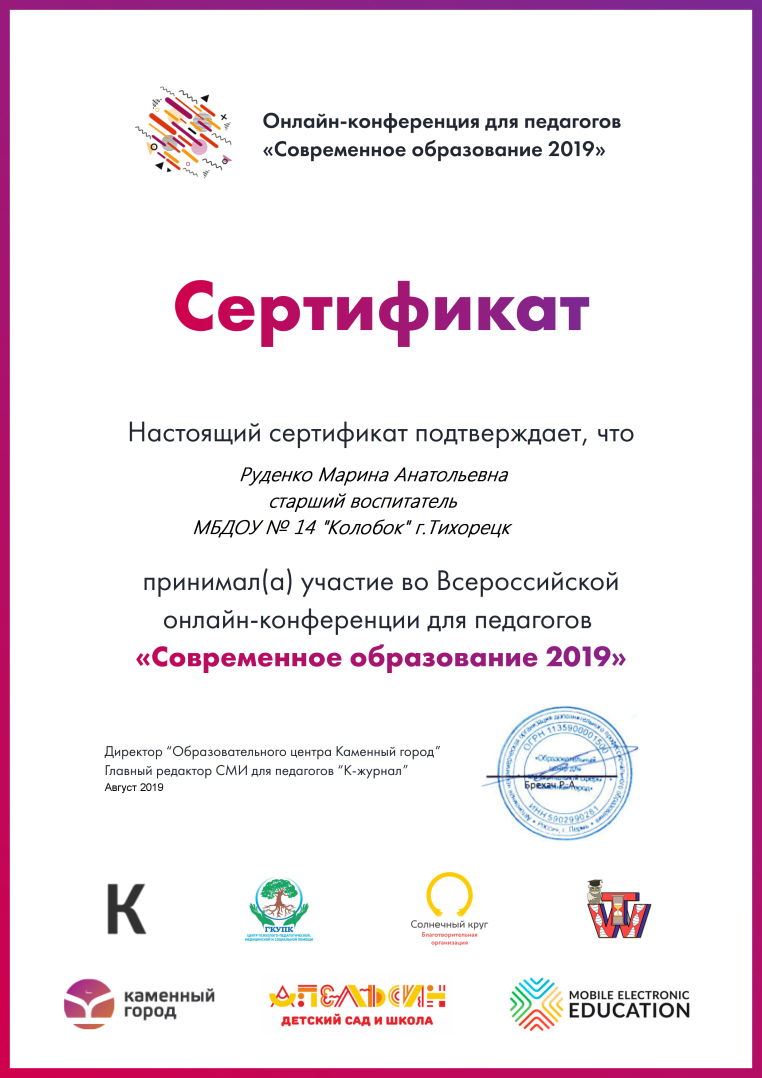 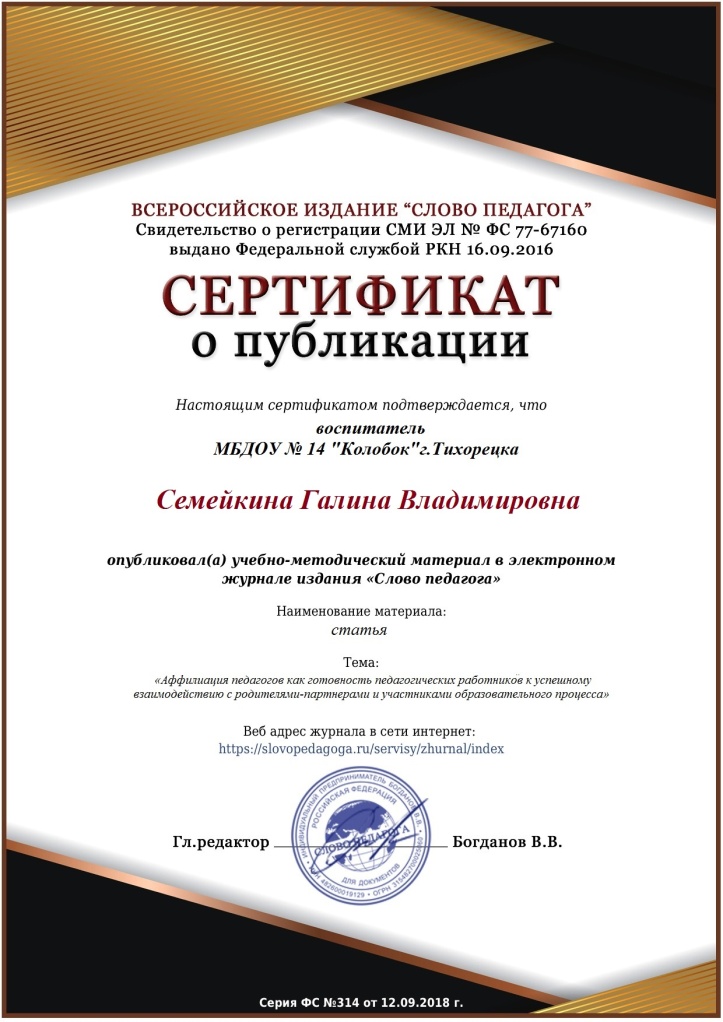 Центр по интересам 
для педагогов ДОО
 Тихорецкого района 
«Современные подходы в работе с родителями»
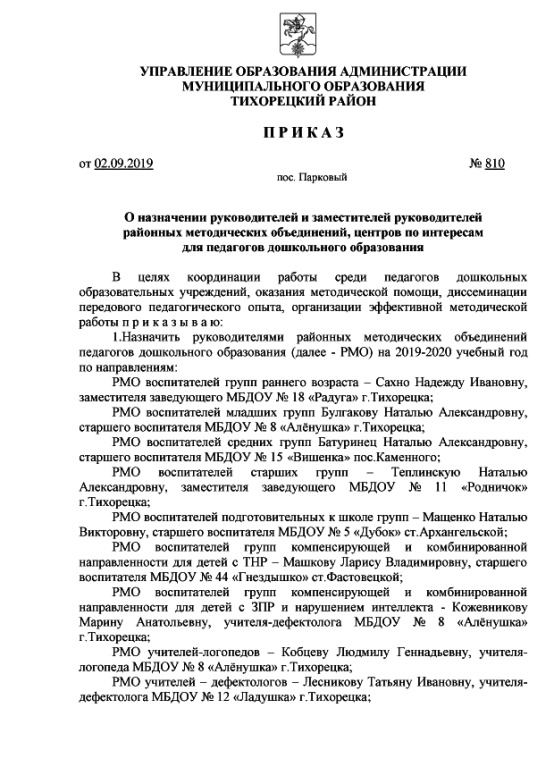 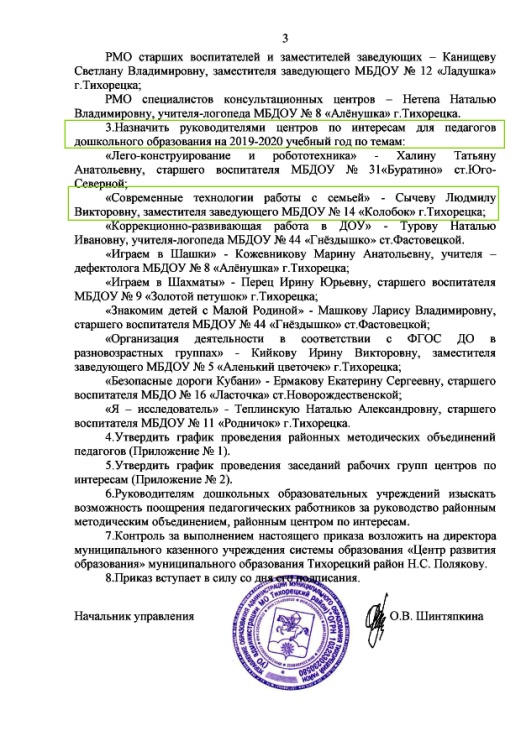 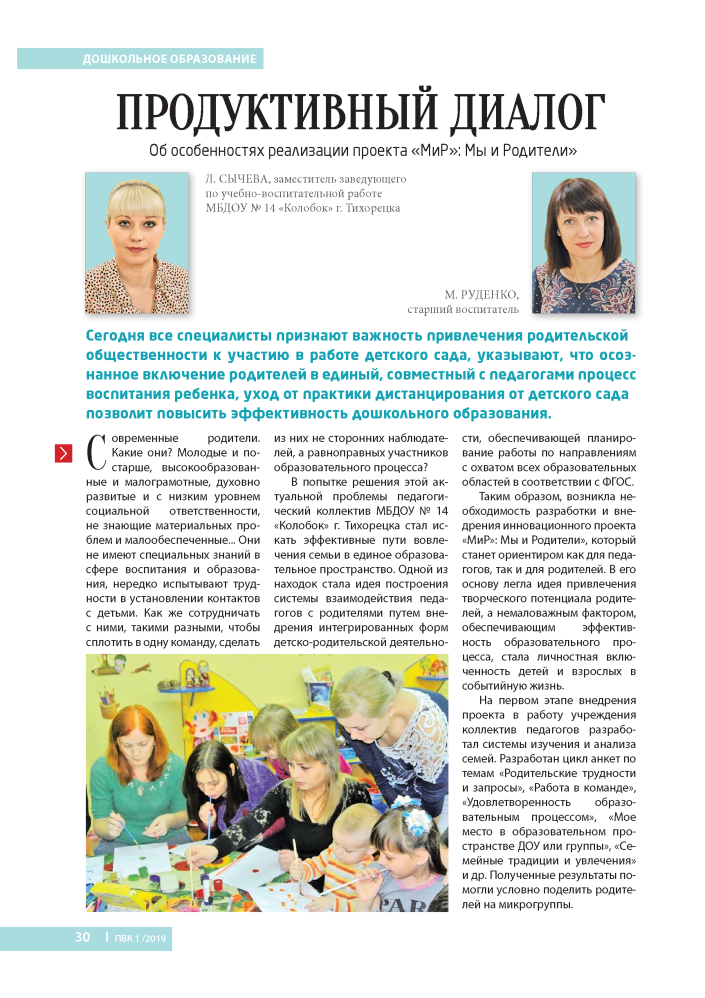 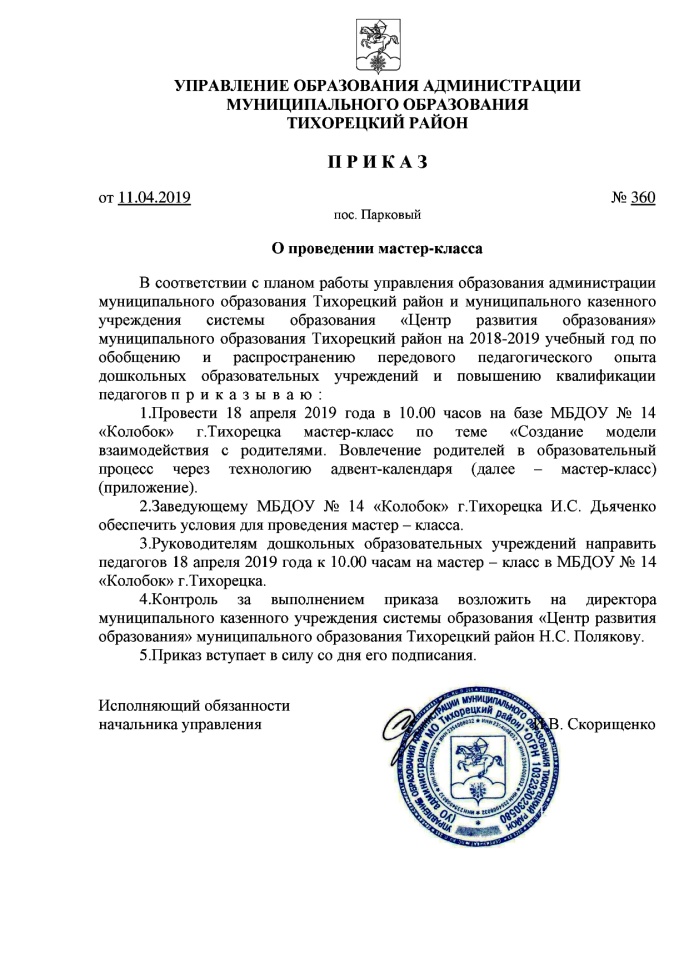